STAAR 

Myth-Busters
FACT:  Reading and Writing Basically Count the Same
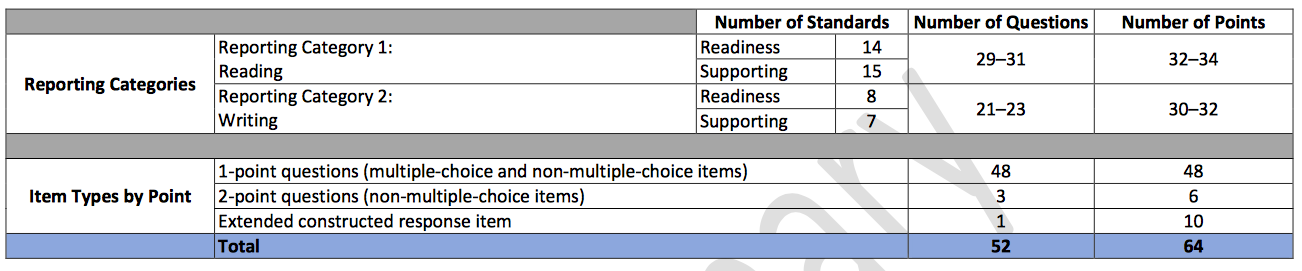 The number of questions for each category, taking out the ECR, and adjusting for questions that are 2 points in Reading, we can see that Writing MC questions weigh only slightly more than Reading MC. (1.04 to 1)
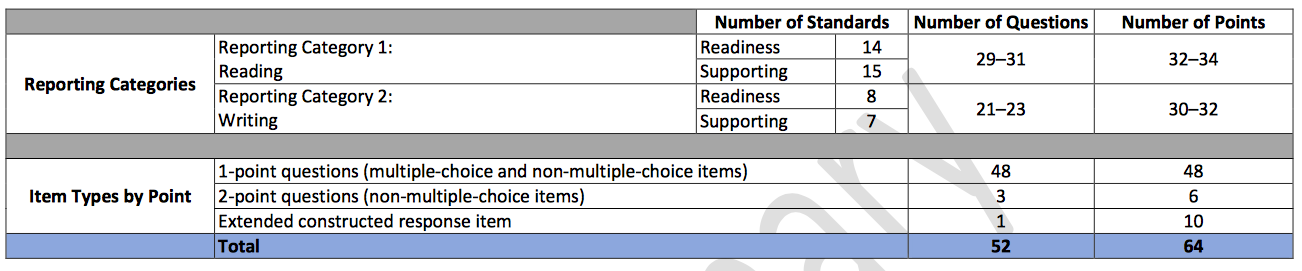 In other words, there are fewer Writing MC questions, but with the essay, they weigh the same as the Reading section. SPEND AN EQUAL AMOUNT OF TIME ON EACH
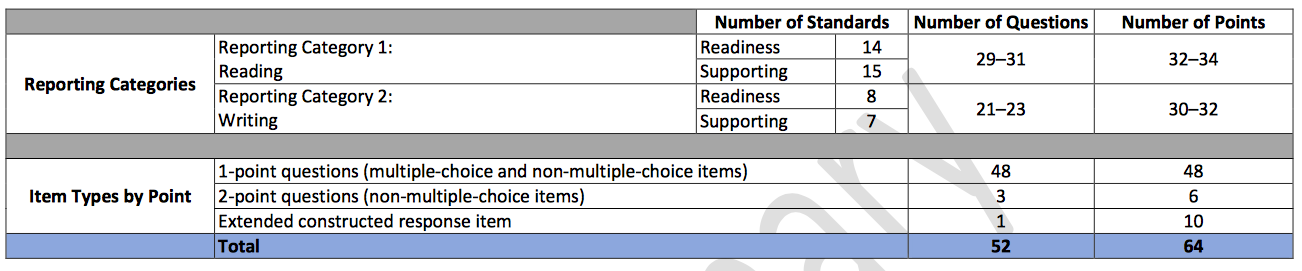 Now, 
Let’s look at 
READING
Fact:  STAAR will test your stamina by giving you long questions and answer choices
MYTH:  You can pass without reading the passagesLet’s say I had a question about who was the HARDEST WORKER….
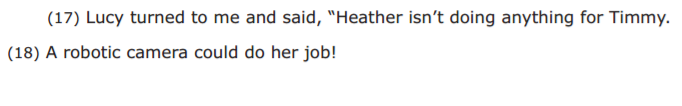 If I keep reading, I see that Timmy isn’t working because he’s sick. Heather may be off task because she’s helping.
FACT: I still don’t understand who works harder because I need to read the whole passage
Myth:  This is NOT a dictionary question
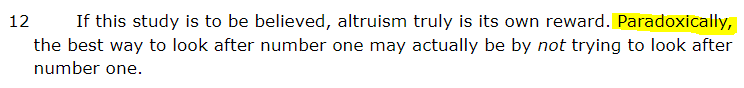 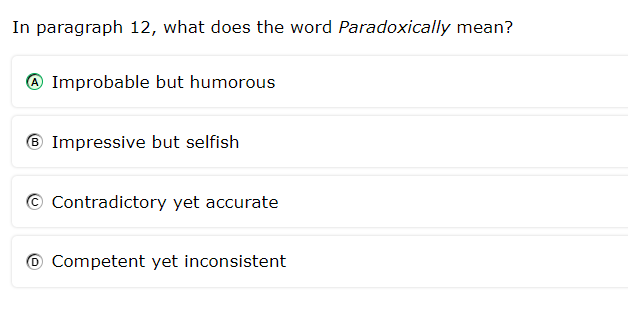 FACT: Looking up the word will make it clear.I.e. STAAR won’t ask you to define words in context that are used incorrectly.
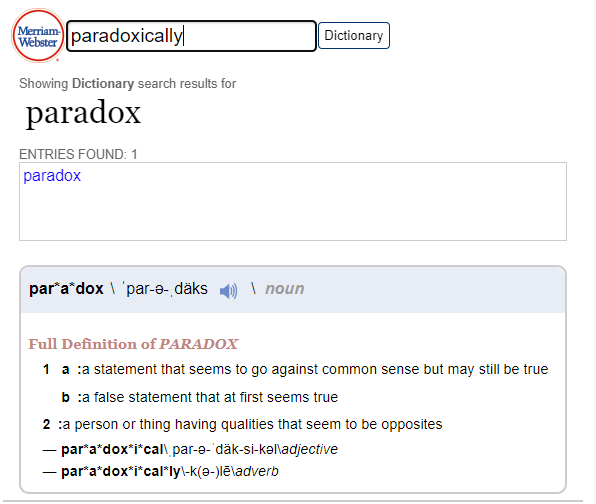 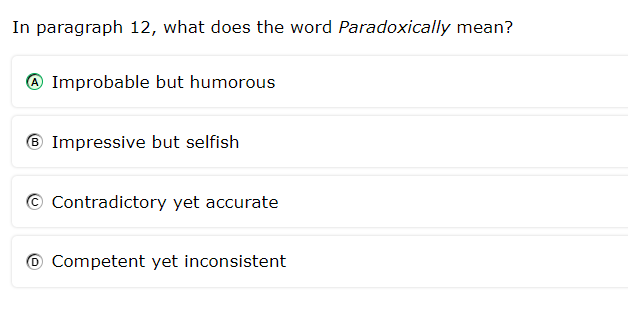 FACT: However, there will be questions where the dictionary won’t help. These are true “vocab in context.”
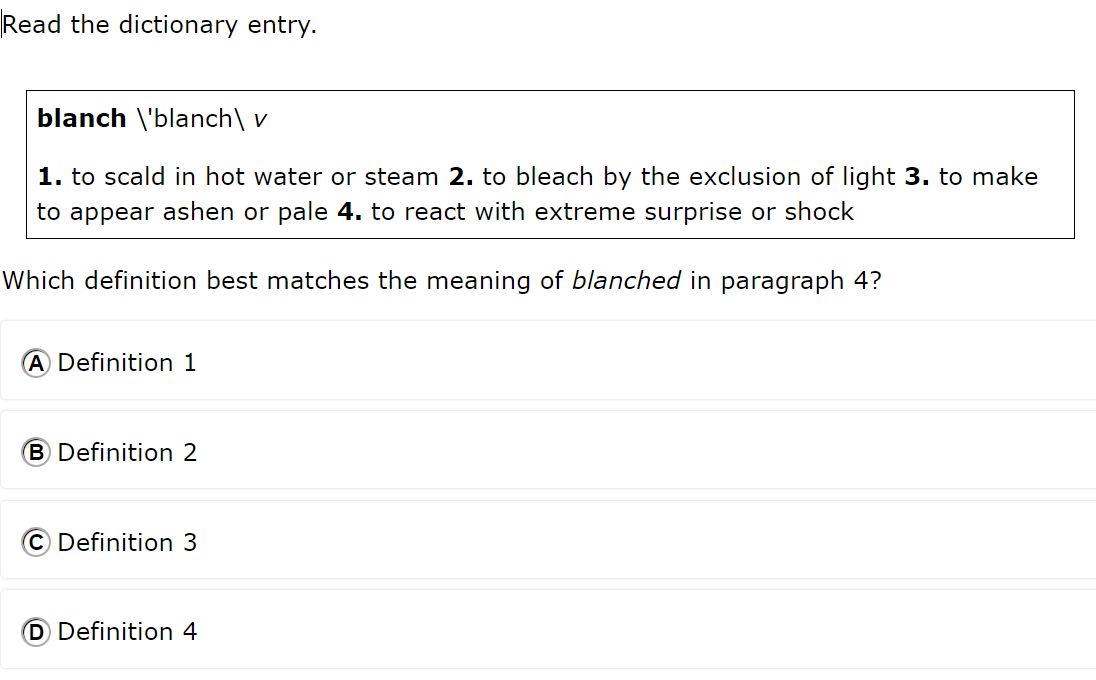 Fact:  STAAR will give you vocabulary questions that don't look like vocabulary questions
Myth:  STAAR is smart; therefore, the right answer has the biggest words. (Here it is B).
MYTH: You cannot earn partial credit
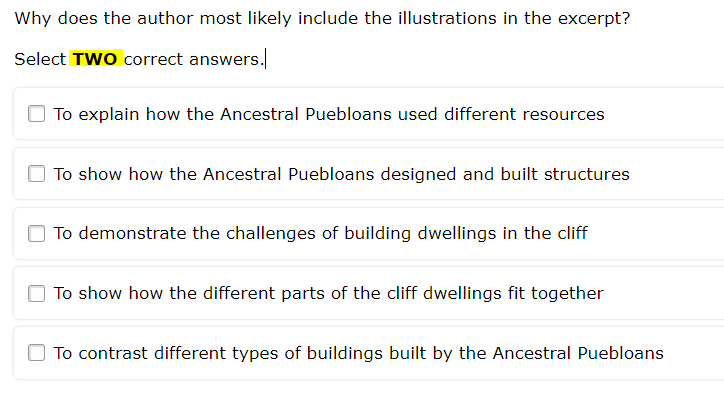 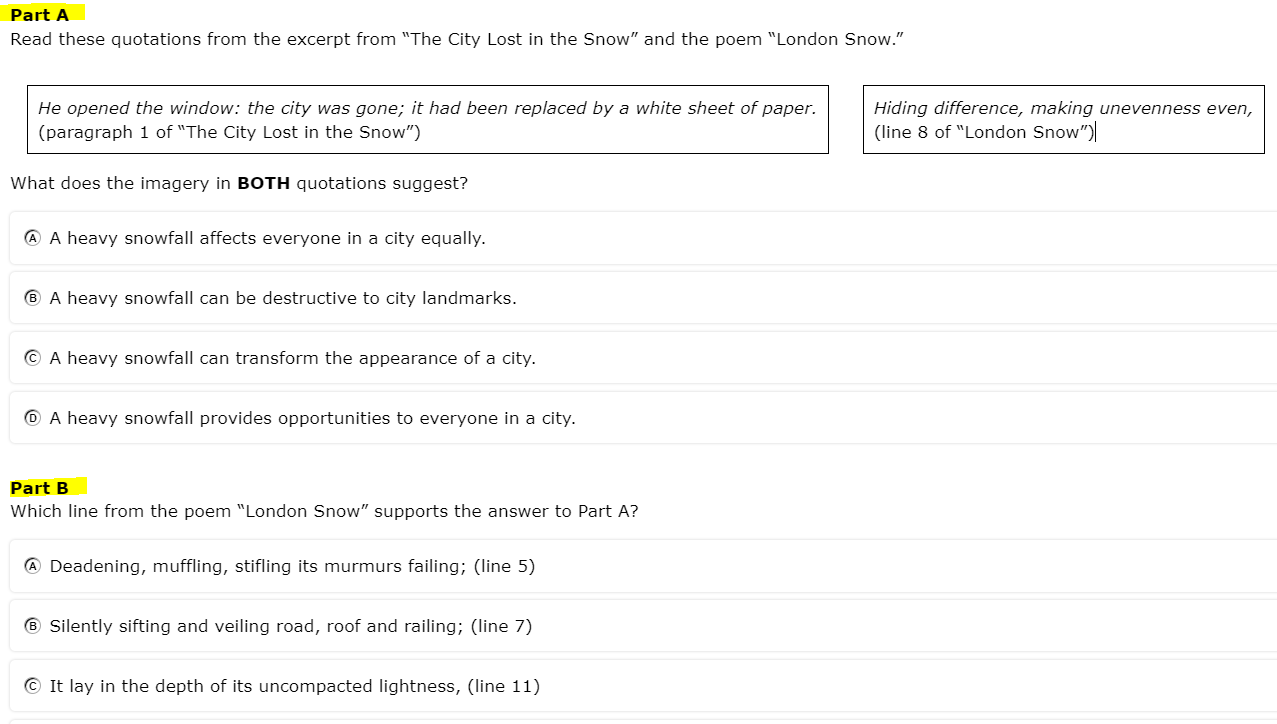 FACT: These are each worth 2 points on the test
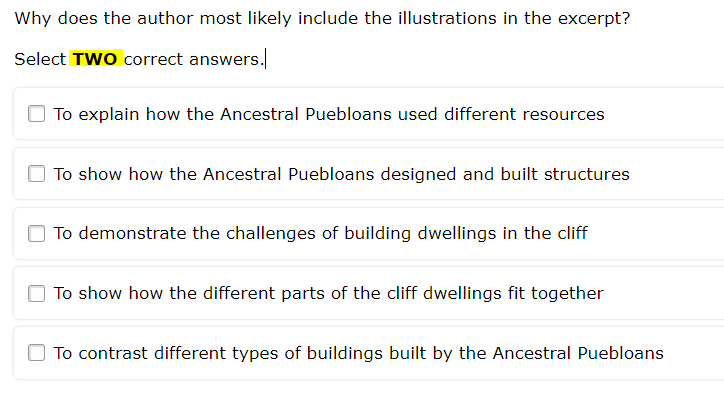 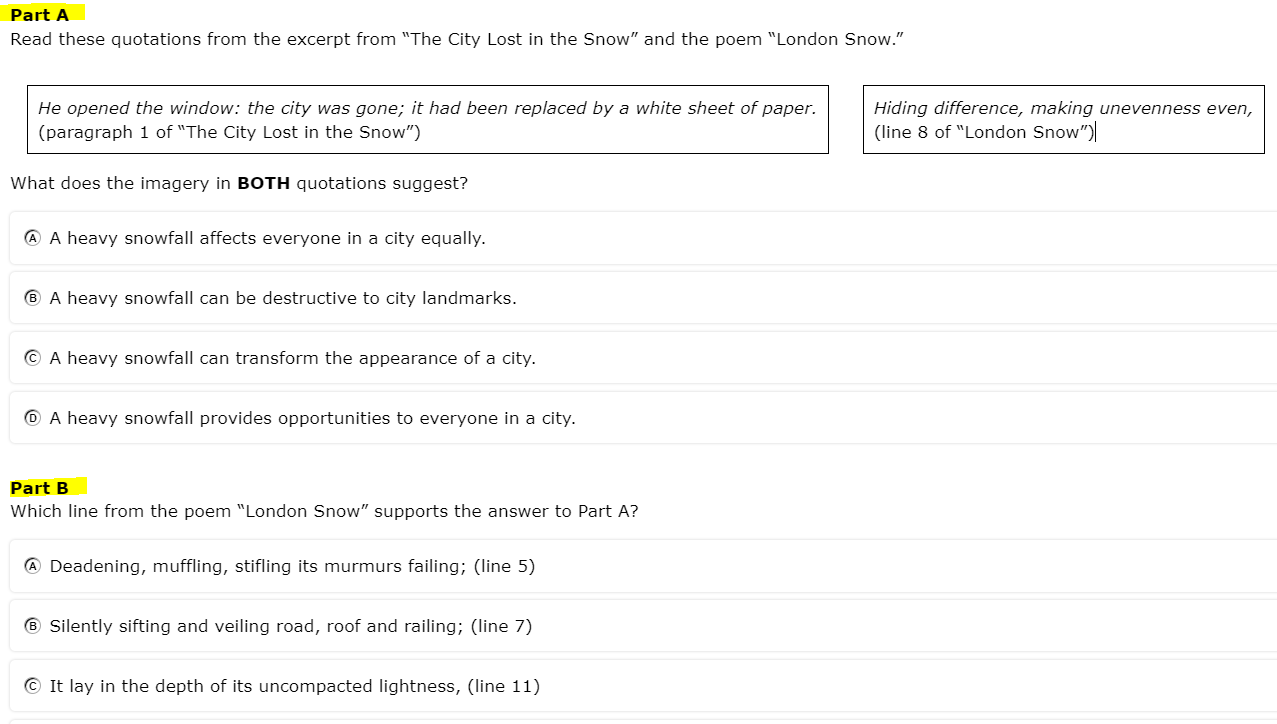 MYTH: Most of the questions are pretty basic. You can skim and get it right.
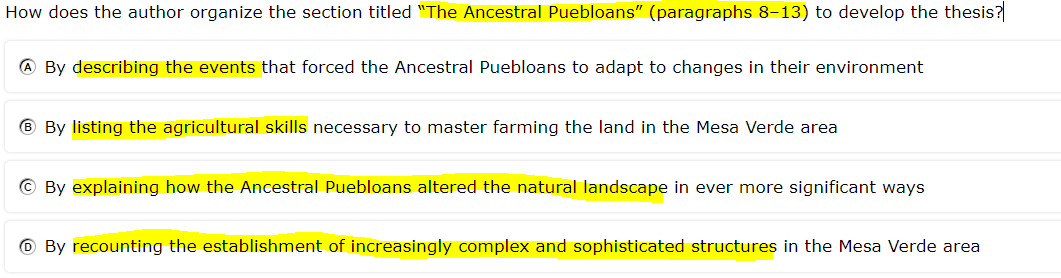 FACT: If you skim, you’ll fall into intentionally designed traps
When I skim, I see YEARS, which could cause me to select “A”
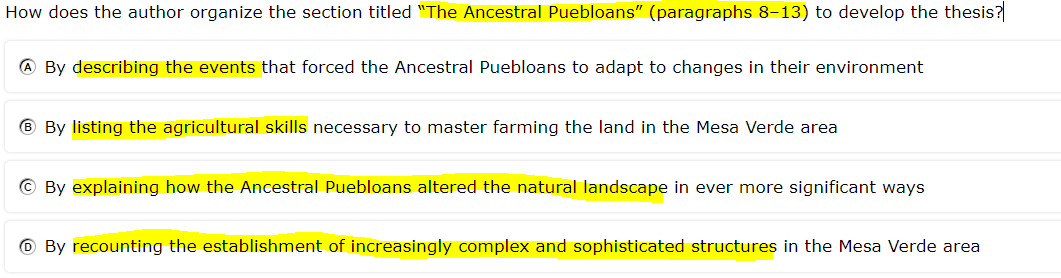 FACT: If you skim, you’ll fall into intentional traps
But close reading reveals this is mostly about the SKILLS of the Puebloans
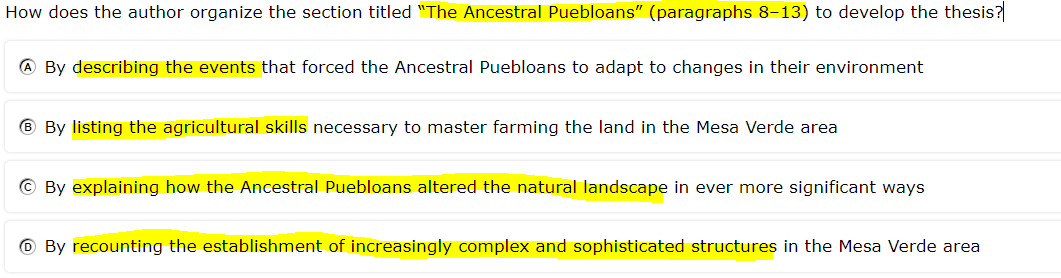 FACT: Many of the questions ask you to go beyond WHAT and explain WHY and HOW. STAAR calls this understanding the “author’s craft” or skill.
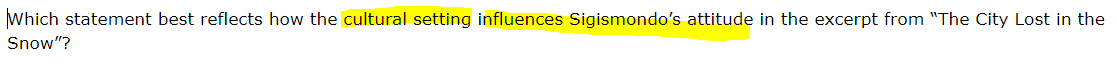 This single question asks the tester to understand setting, culture influences in that setting, character attitude (before and after being influenced), AND how they are related.
In short,READ THE PASSAGES.
Fact:  STAAR likes to see if you can tell what an author believes
Which of these most describes a “belief”?
Now, 
Let’s look at 
WRITING
Myth: You don’t need to read the passages
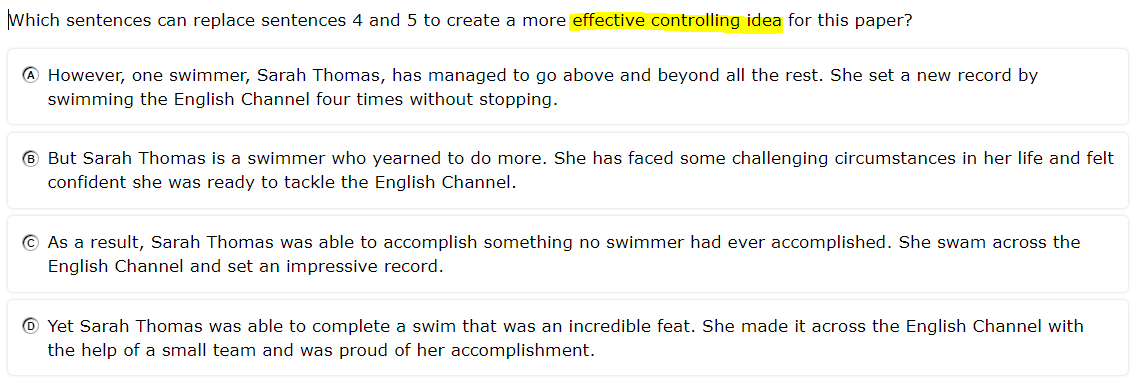 Fact: I cannot revise the THESIS unless I understand the whole paper.
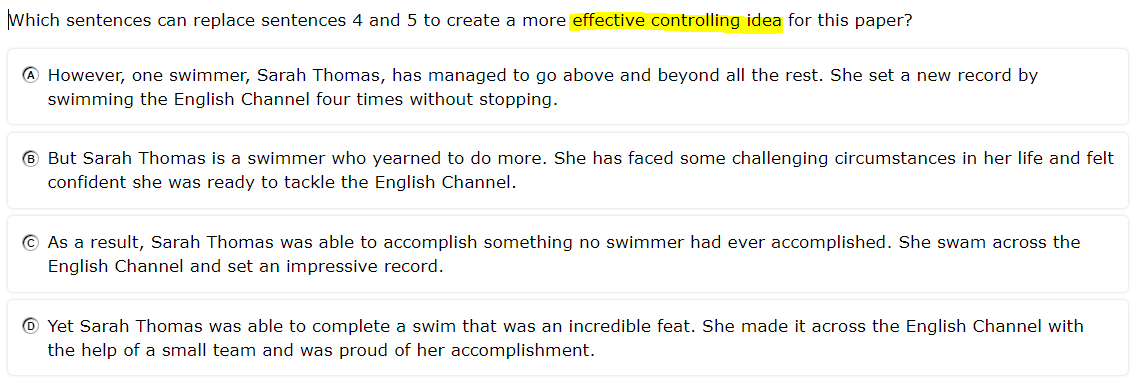 Myth: Sometimes, there is more than one right answer
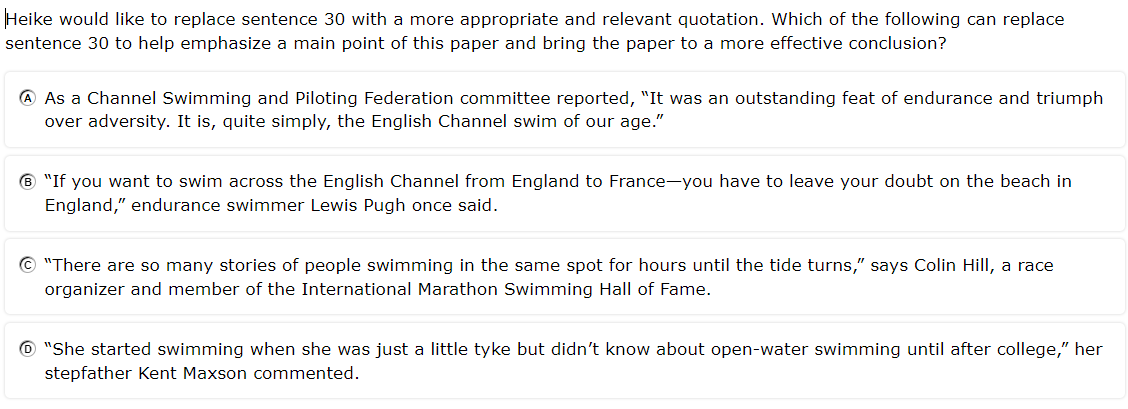 Fact: Reading the complete question will give you clues
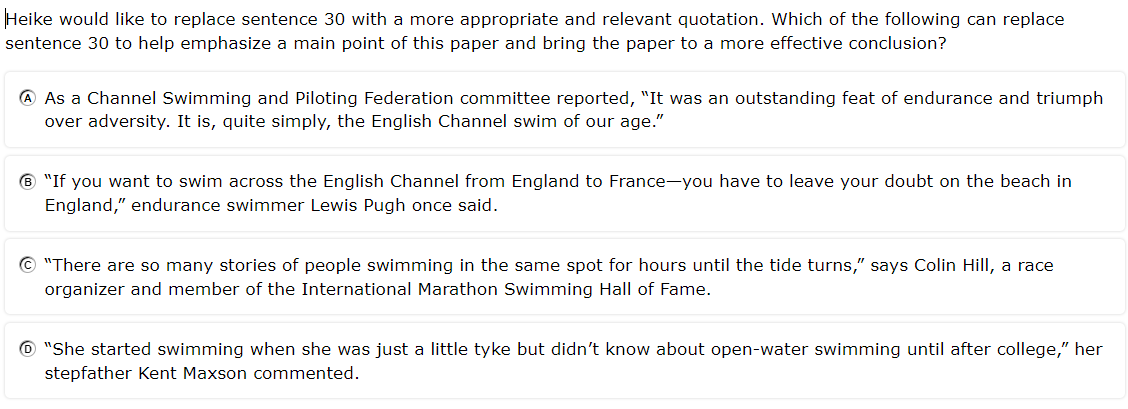 Fact: Reading the complete question will give you clues
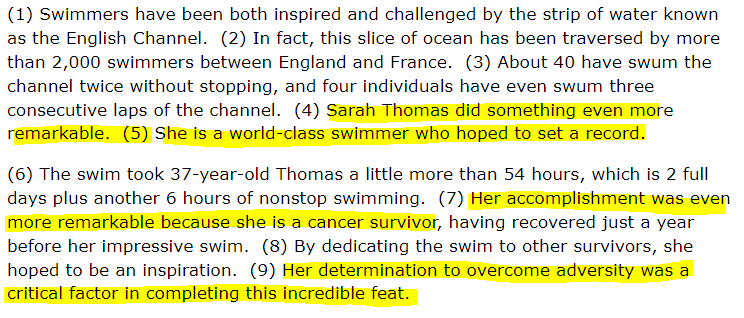 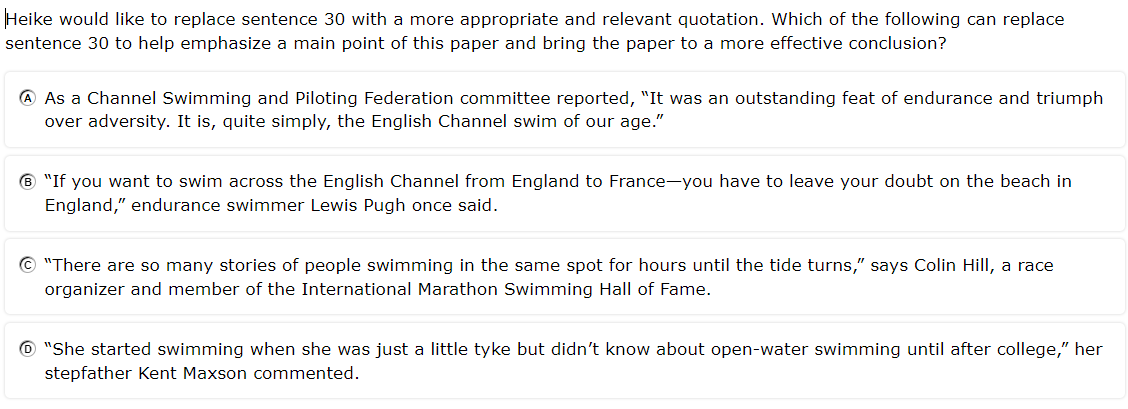 Fact: Reading the complete question will give you clues
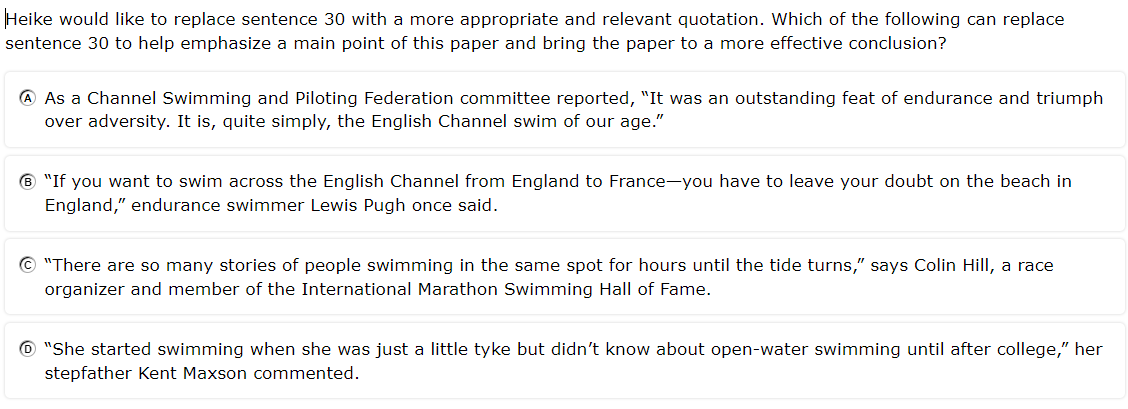 Fact: Reading the complete question will give you clues
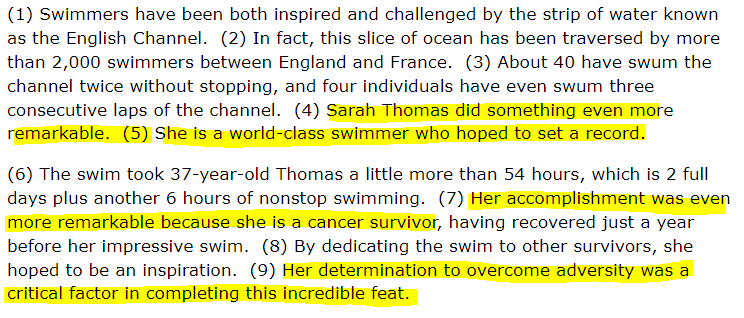 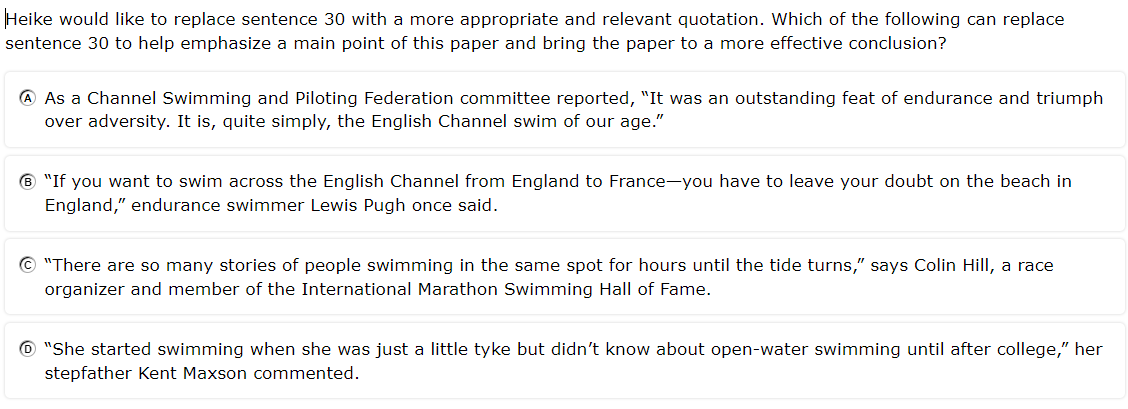 Fact: Reading the complete question will give you clues
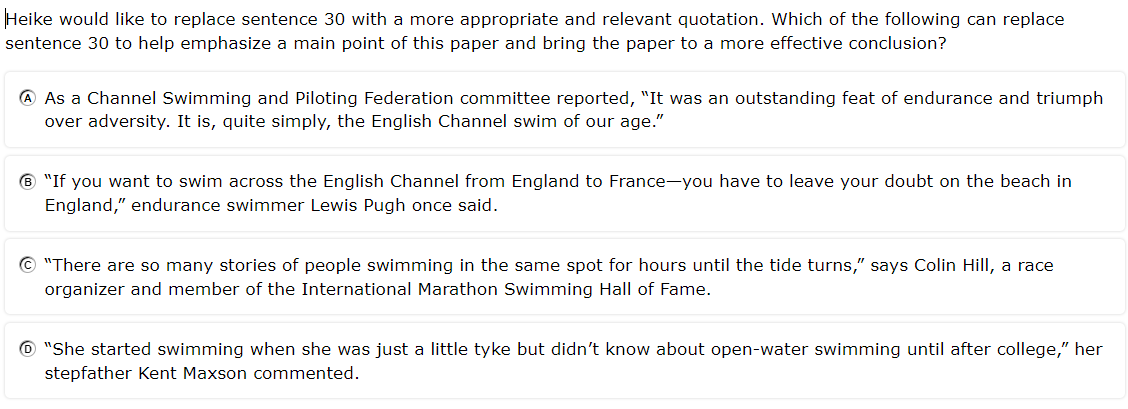 Fact:  STAAR likes introductory clauses
Fact:  You must check spelling in the dictionary
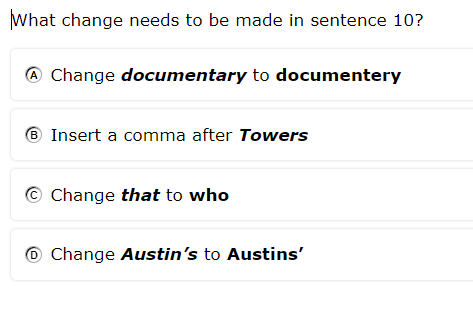 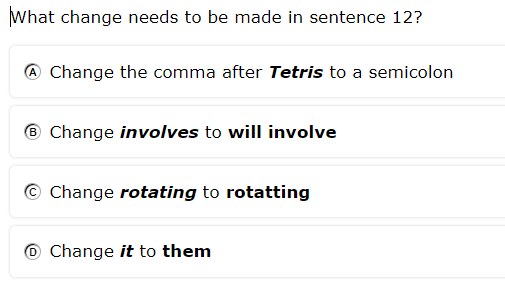 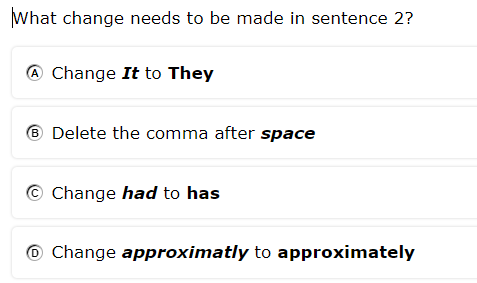 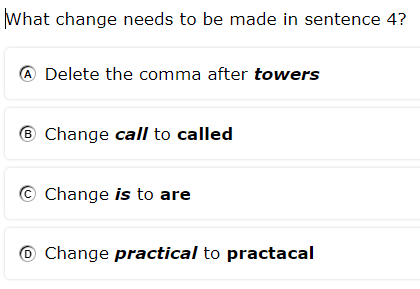 These are all from ONE test!